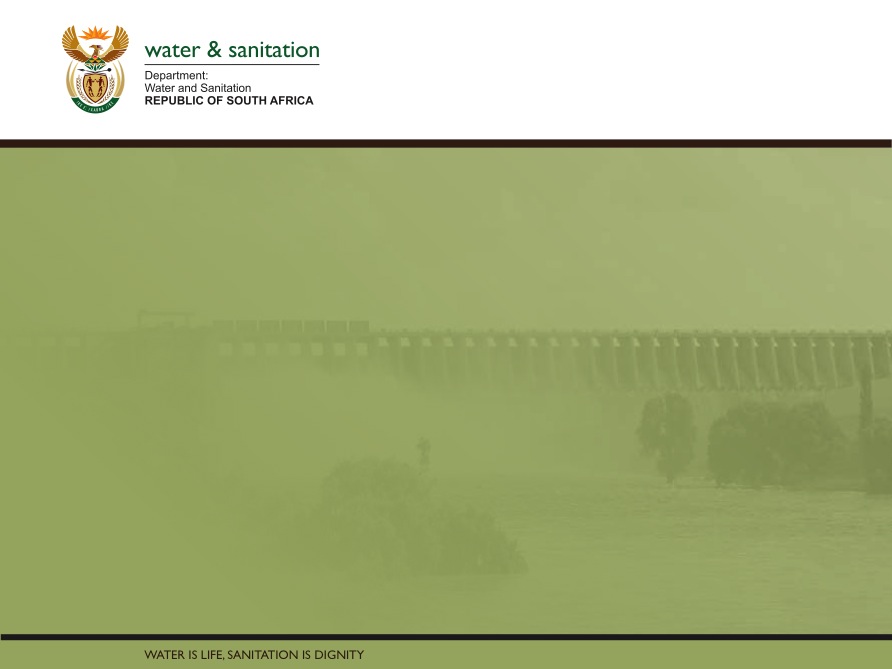 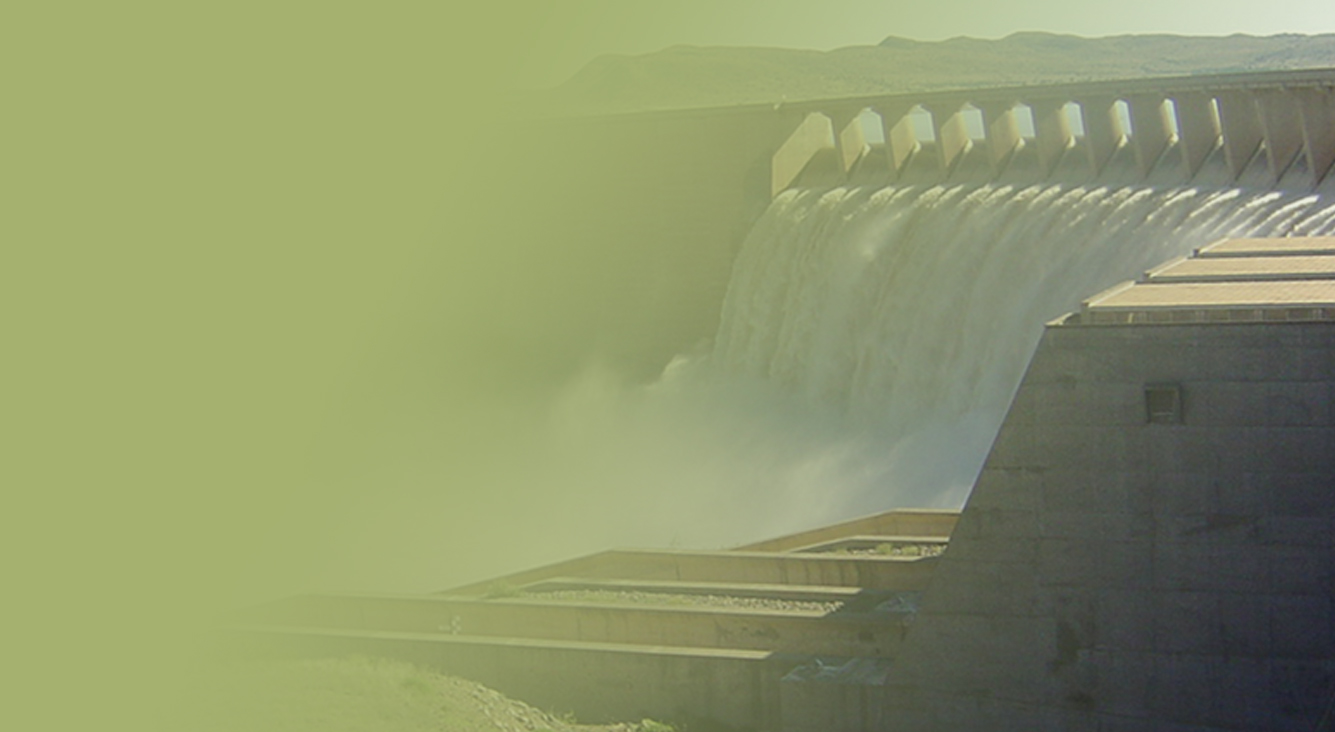 Determination of Water Resource Classes & Associated Resource Quality Objectives (RQOs) in the Mzimvubu Catchment

  
Presented by:
Lawrence Mulangaphuma
Department of Water & Sanitation
Date: 15 May 2018
PRESENTATION TITLE

Presented by:
Name Surname
Directorate

Date
Presentation Content
Legal Mandate 
Resource Directed Measures
Process for the determination of Water Resources classes and Resource Quality Objectives
Project progress 
Current classification step
Stakeholder  Engagement Plan
Purpose of PSC 4 meeting
Legal Mandate
Chapter 3 of the National Water Act (No. 36 of 1998), deals with the protection of water resources

The measures for protection of water resources are:  

Classification (S13)
Reserve (S16)
Resource Quality Objectives (S13)	

S12 requires the Minister to establish the Water Resource Classification System, (WRCS)

WRCS was published as Regulation 810 in Government Gazette No. 33541 dated 17 September 2010 

The WRCS defines: 
water resource classes and 
the procedure to determine Class, RQOs and Reserve

According to the NWA, once the WRCS has been gazetted all significant water resources must be classified and Resource Quality Objectives determined
Contextualizing Resource Directed Measures
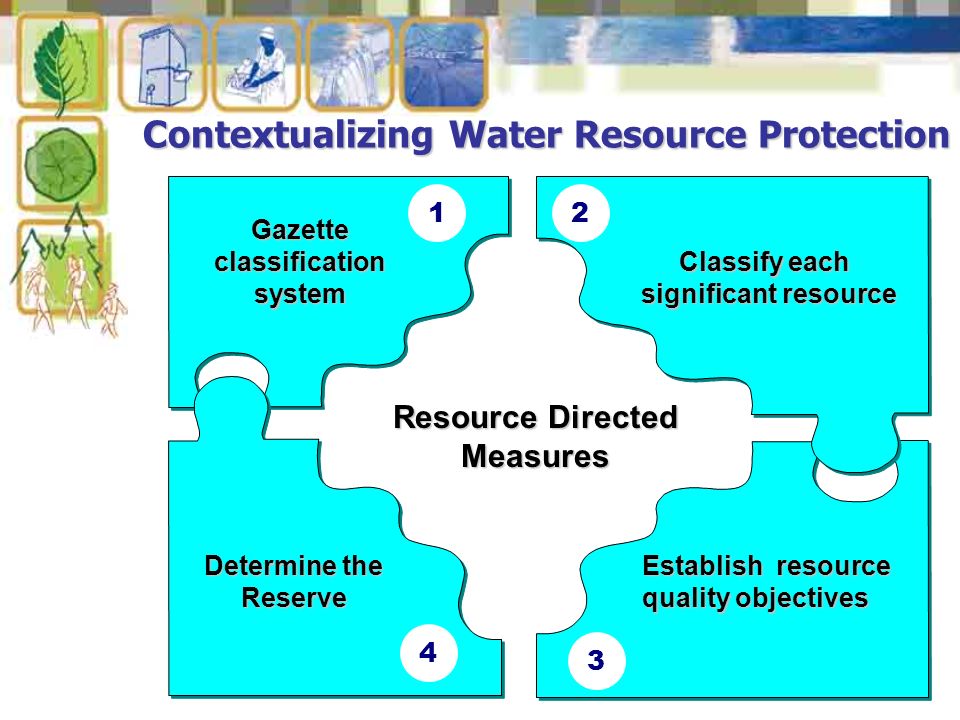 Determination of Water Resource Classes
Classification defines the desired state of the water resources by setting Water Resource Classes;
Each class represents:
a different level of protection that is required for the water resource, and
the extent to which the water resource can be used.
Classification is used in two ways:
To describe the present status of the water resource
To describe the state towards which the water resource needs to be managed sustainably (future state).
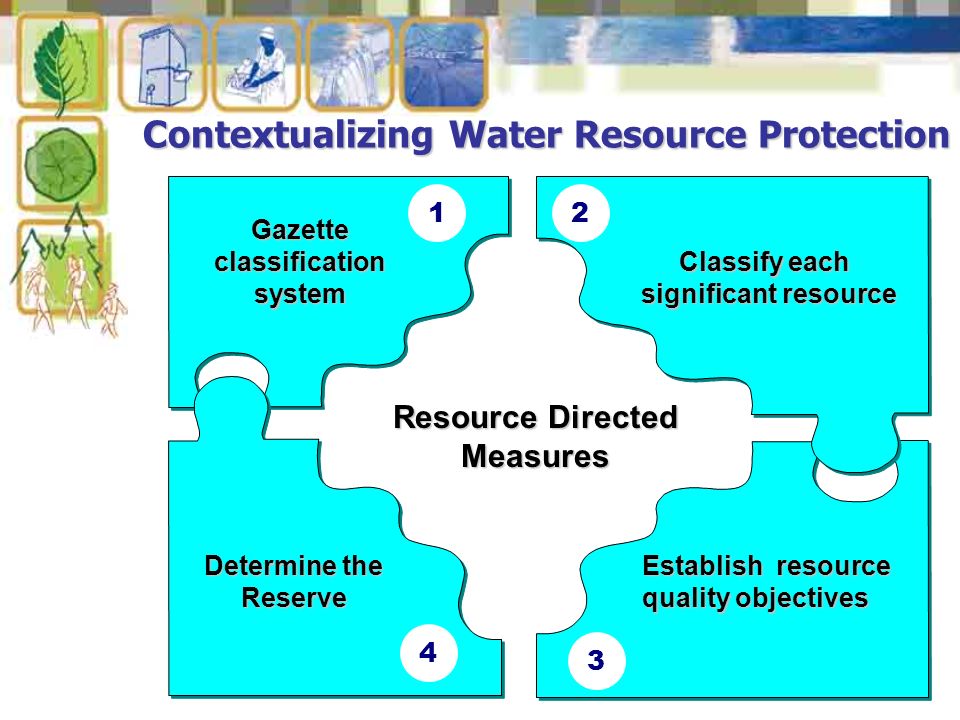 Surface water, groundwater, wetlands, estuaries
Ecological Category (EC) - means the assigned ecological condition to a water resource .  It is measured by determining how much the ecosystem has changed from natural (pre-development condition). The scale is A (near natural) to F (critically modified)
5
Project progress
Completed step (1)
Completed step (2)
Current classification step: RQOs (1)
Purpose  “establish clear goals relating to the quality of the relevant water resources” 
In determining RQOs, “a balance must be sought between the need to protect and sustain water resources and the need to use them”
Numerical and/or descriptive statements and may relate to quantity, quality, habitat and biota.
Must take account of user requirements and the class of the resource
Binding on all authorities and institutions
11
Current classification step: RQOs (2)
Water Resource Class
RQOs
Operational Scenario/s
Informs
Defines
Resource Quality Objectives Outcome
The study should provide statements about:
what the quantity of the water should be (water level, pattern, timing)
what the water quality should be (physical, chemical and biological
what the condition of the instream and riparian (river bank) habitat should be
what the condition of the aquatic (water) animal and plant life should be.
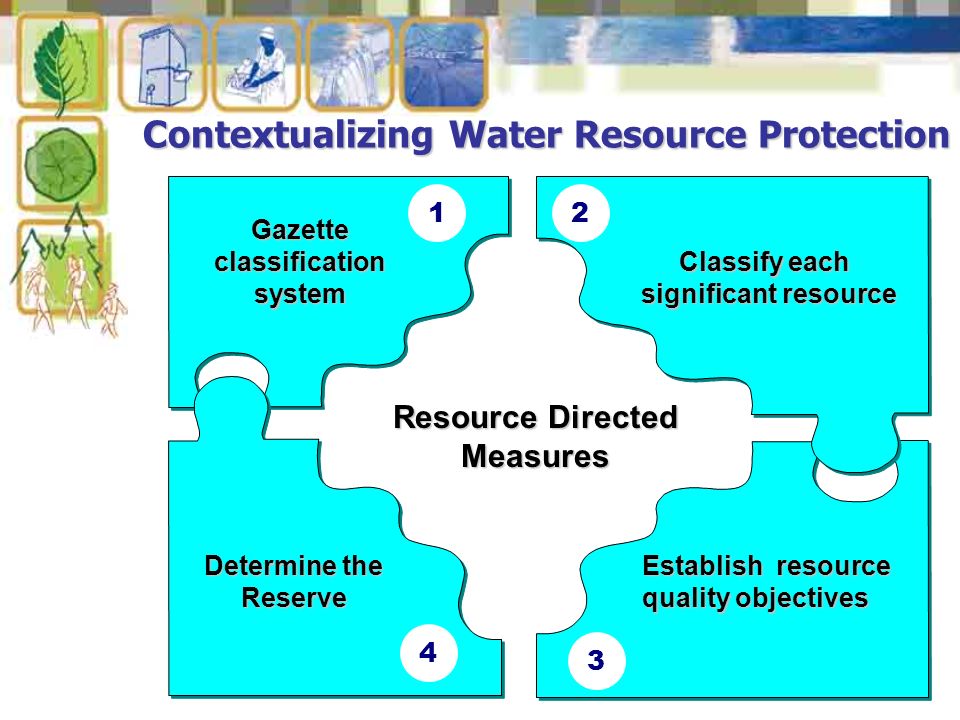 Releases are looking good
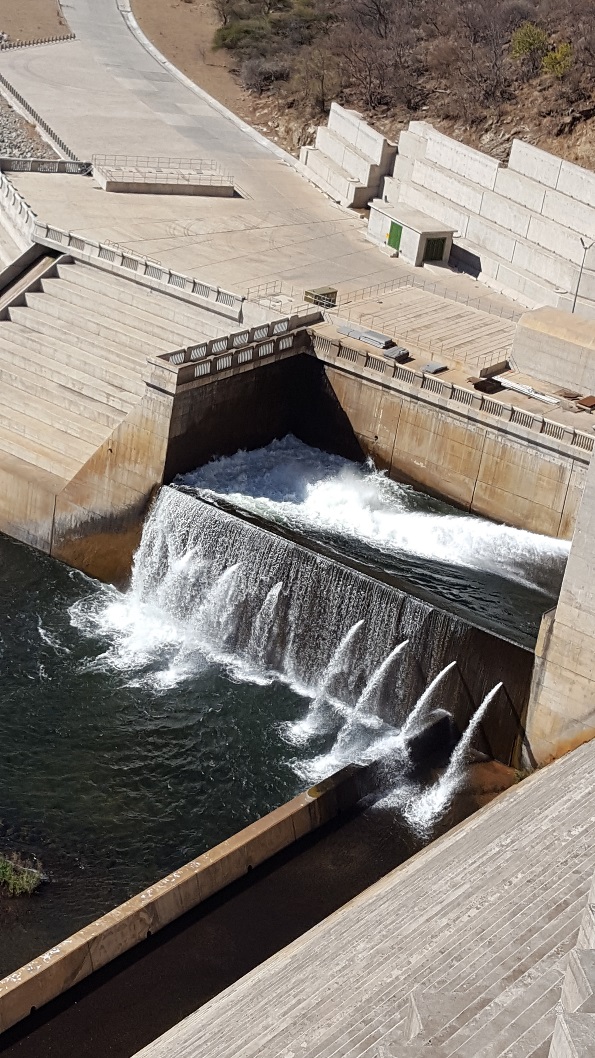 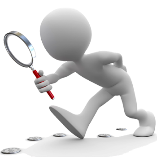 This is perfect for me
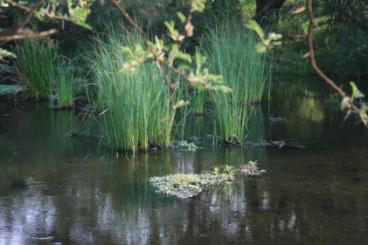 HELP!!
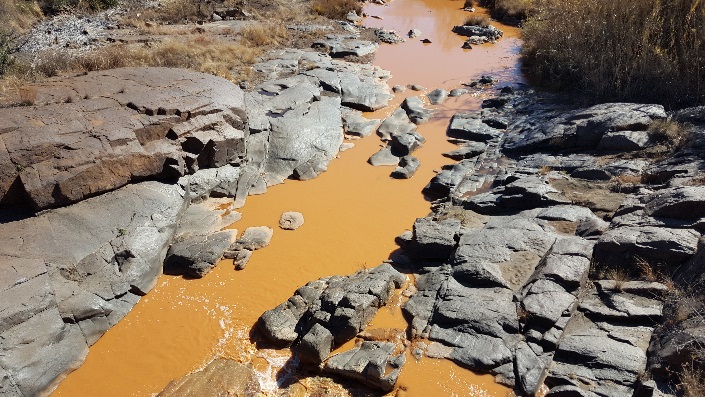 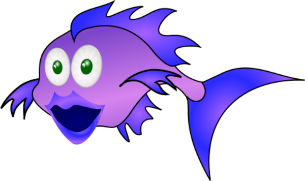 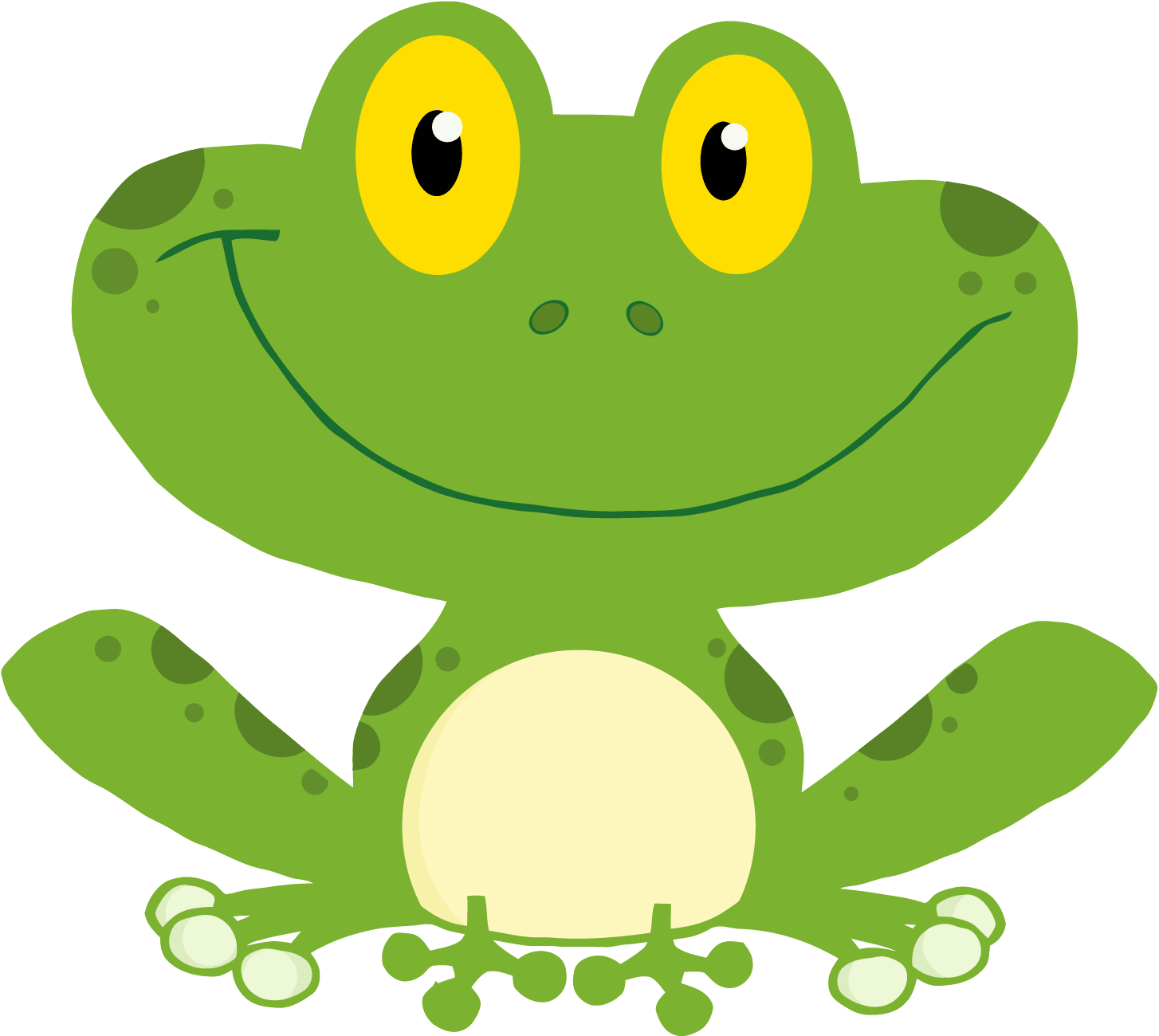 13
Stakeholder Engagement Plan
Purpose of the PSC 4 meeting
An overview of finalized Water Resource Classes
Groundwater information gathered for the study
Wetland information gathered for the study
Resource Quality Objectives (RQOs) for rivers, estuary, groundwater and wetlands
1.14
Further information
For more information:
Register on project specific web-site or email:
https://www.dwa.gov.za/rdm/Documents.aspx
For more information contact:
Project Team:  Patsy Scherman (patsy@itsnet.co.za) 
DWS (Pretoria): Lawrence Mulangaphuma 	(mulangaphumal@dws.gov.za)
THANK YOU!
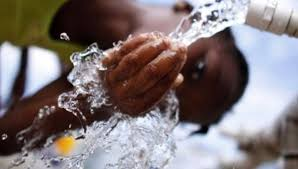 Rivers
Estuaries
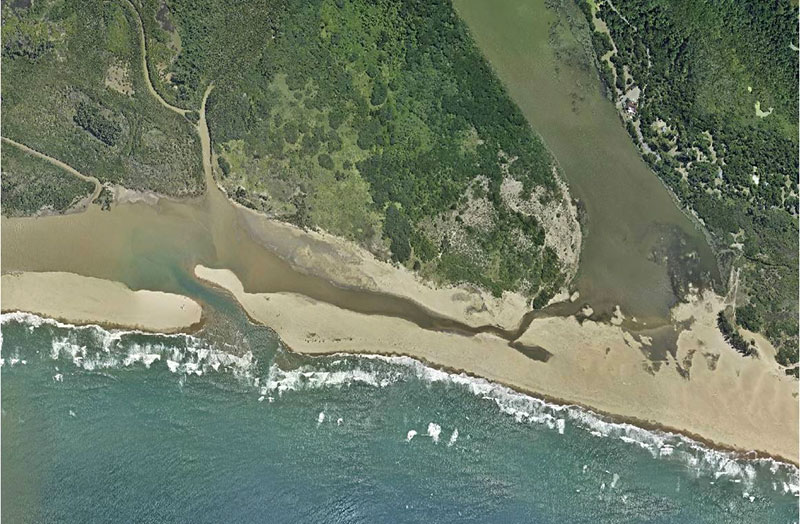 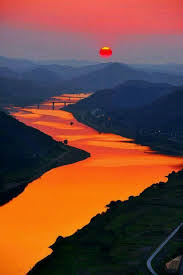 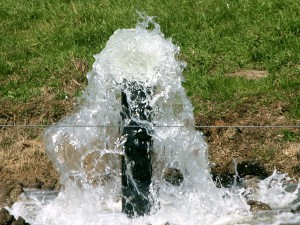 Groundwater
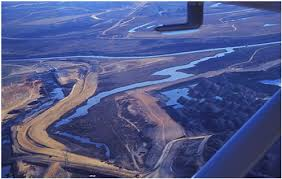 Wetlands
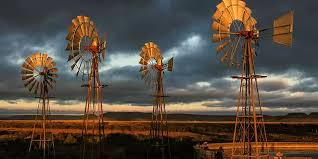 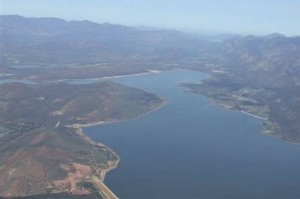 Dams
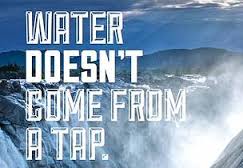 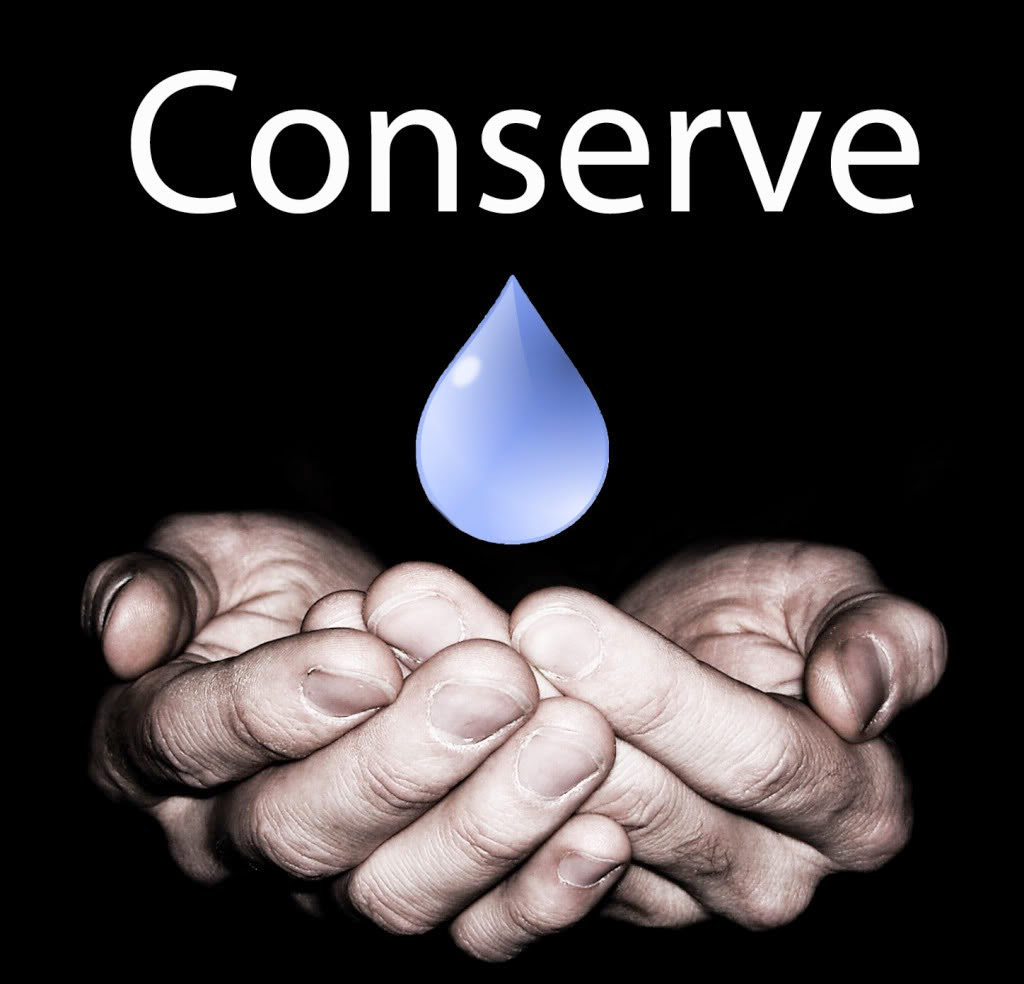 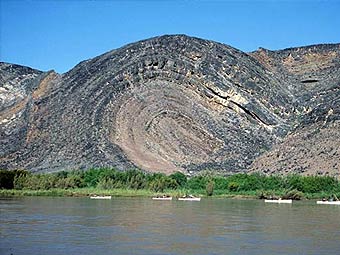 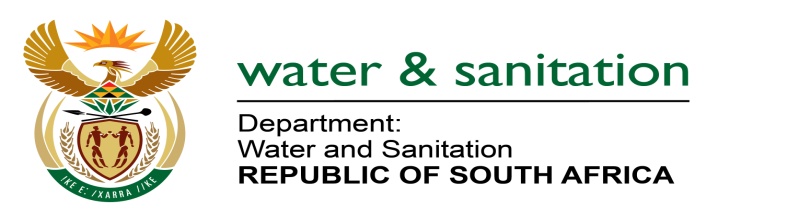 17